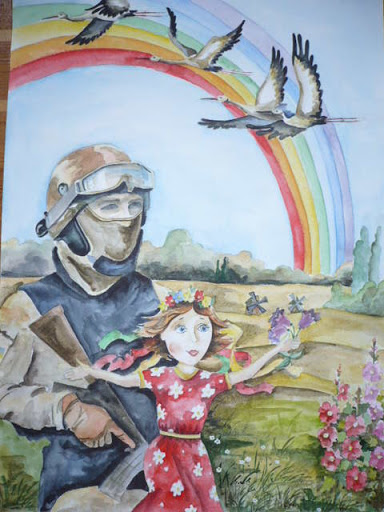 Я досліджую світ
1 клас
людина  і світ
Урок 63
Як підтримати захисників 
нашої держави?
Очікування «Загадкові листи»
Обери лист, який ти хочеш відкрити
(для відкриття по листі варто натиснути)
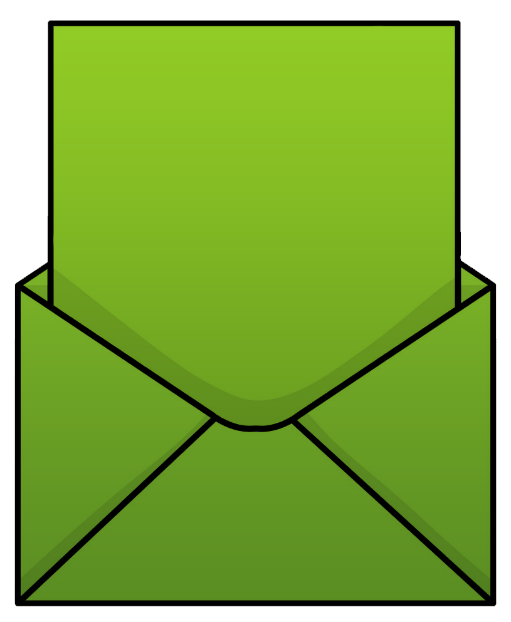 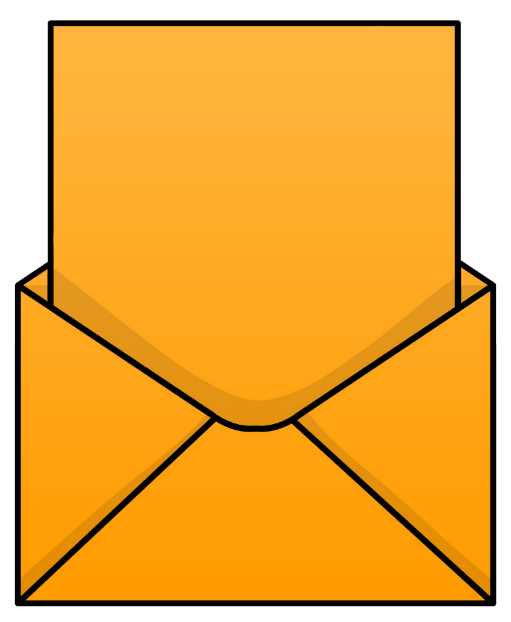 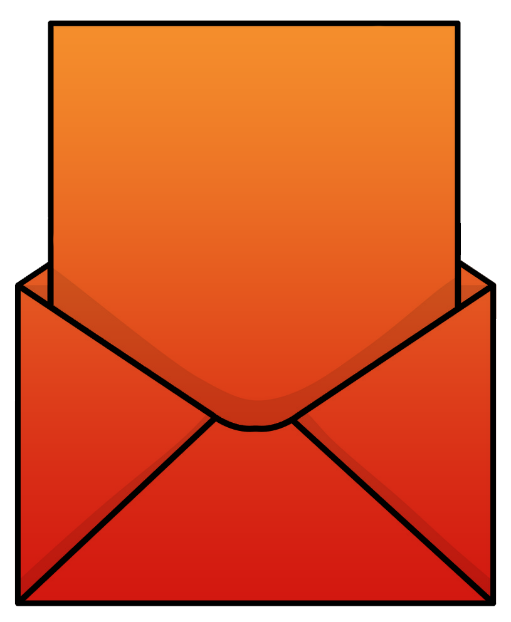 Чудове спілкування
Приємні зустрічі
Отримаю втомлення
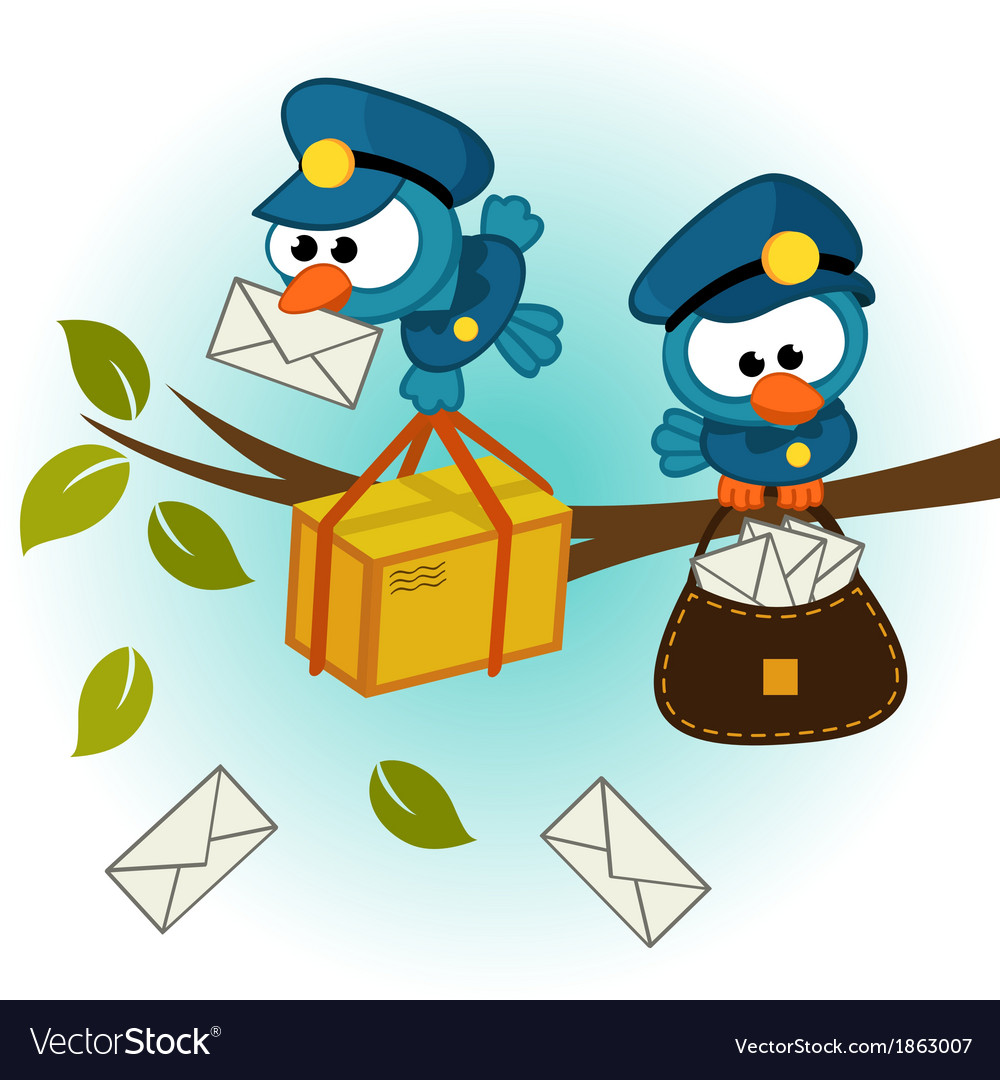 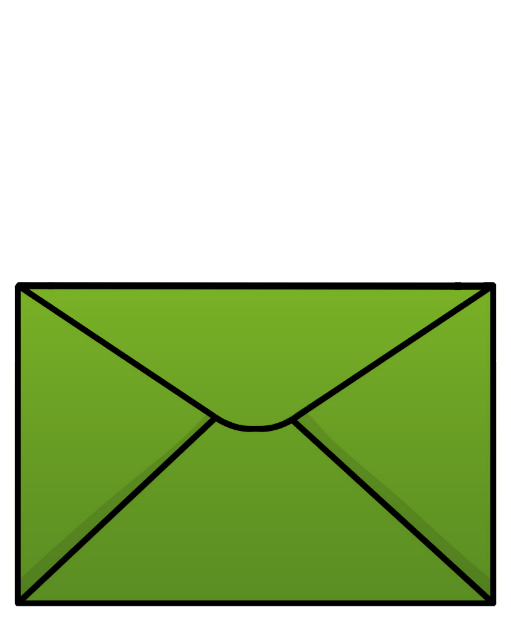 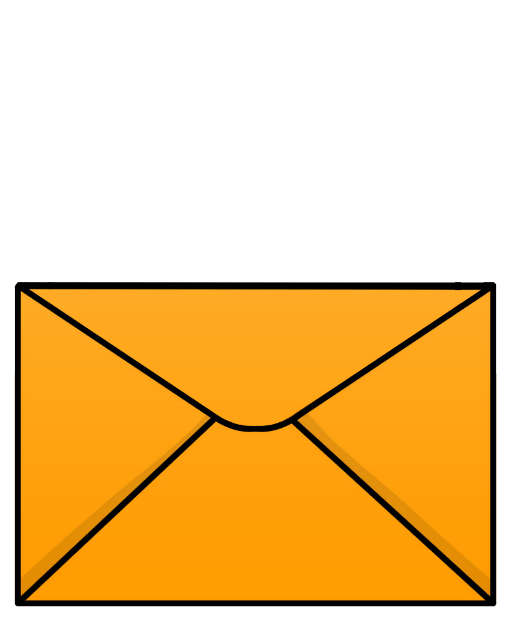 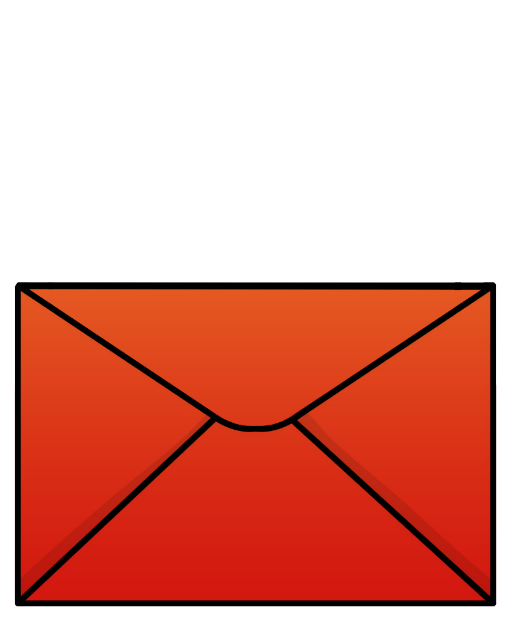 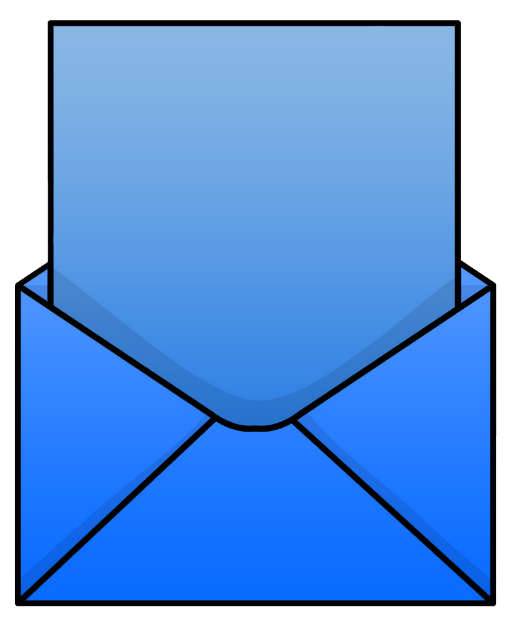 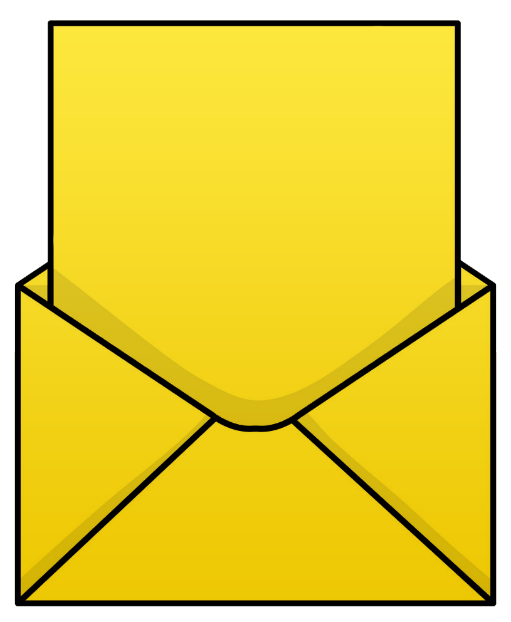 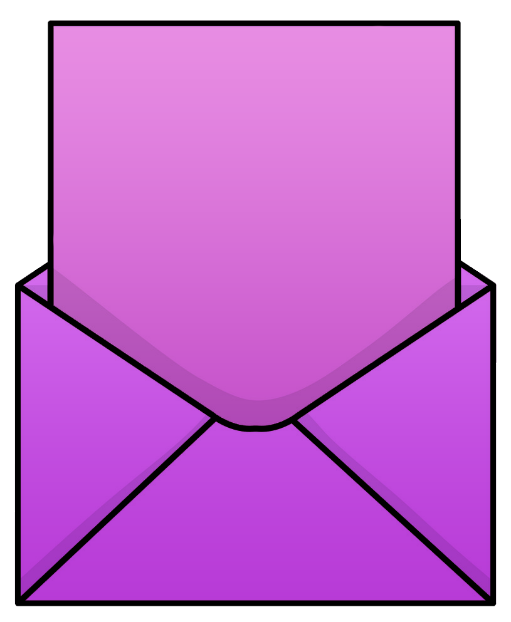 Зайва інформація
Цікаві знання
Стикнусь із труднощами
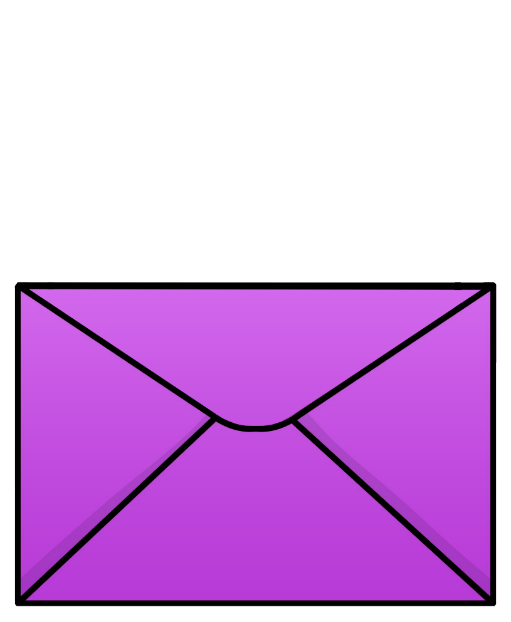 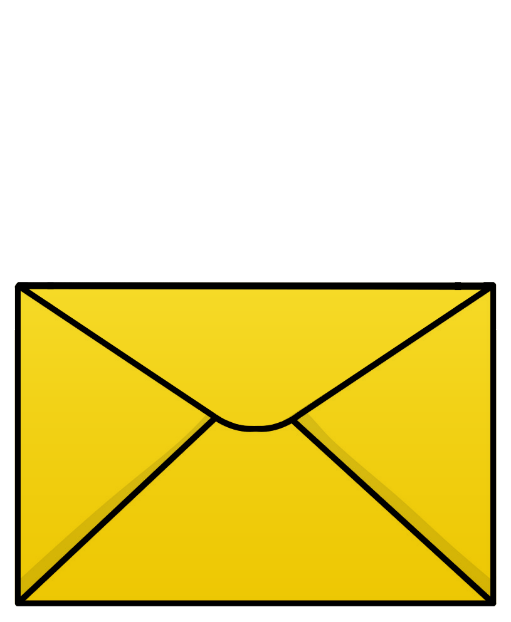 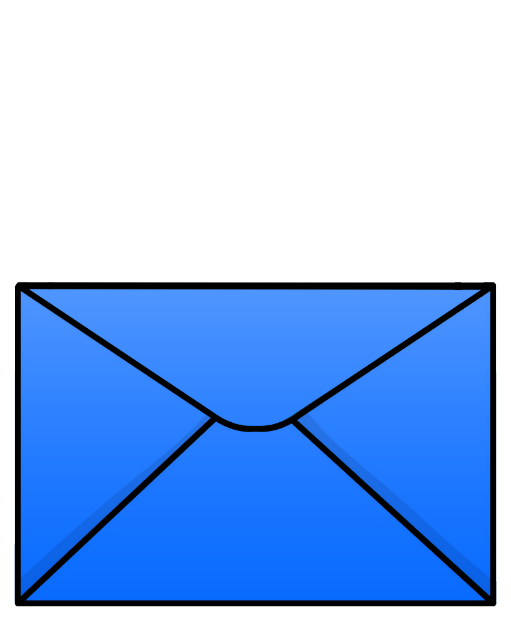 Вправа «Синоптик»
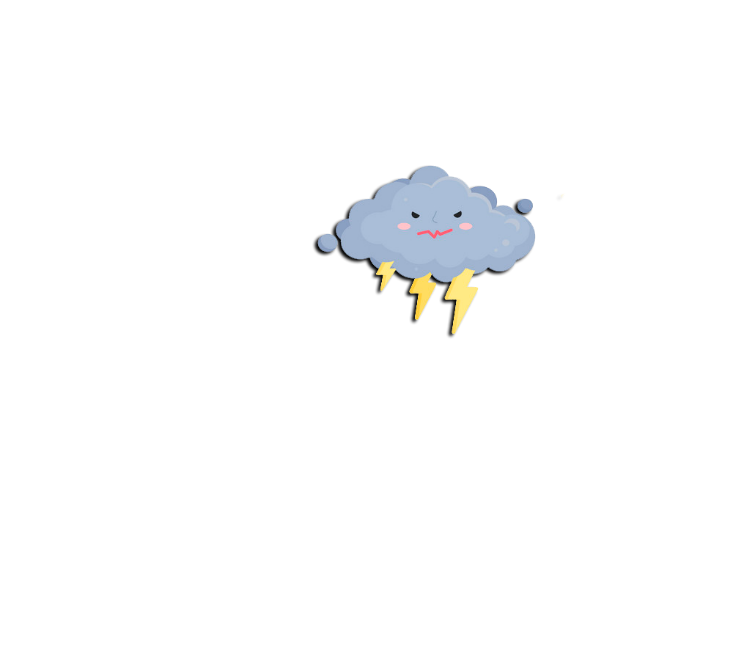 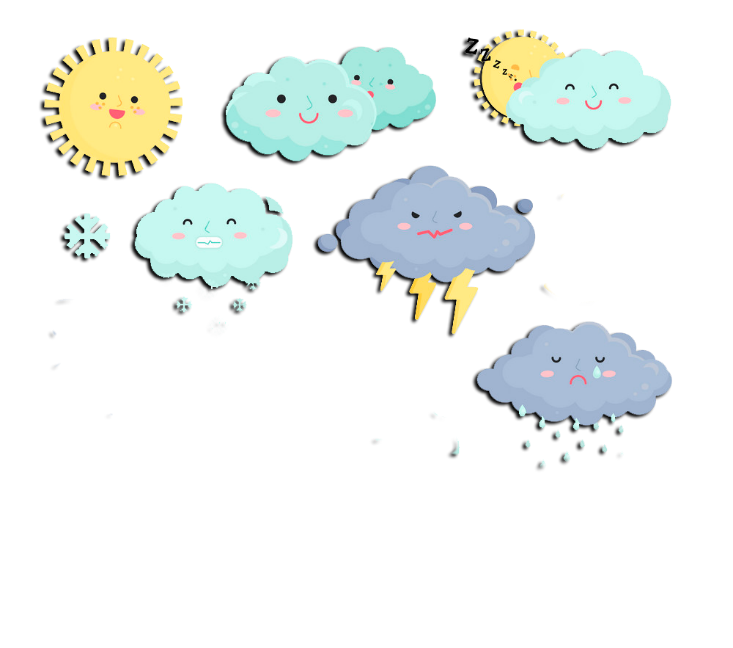 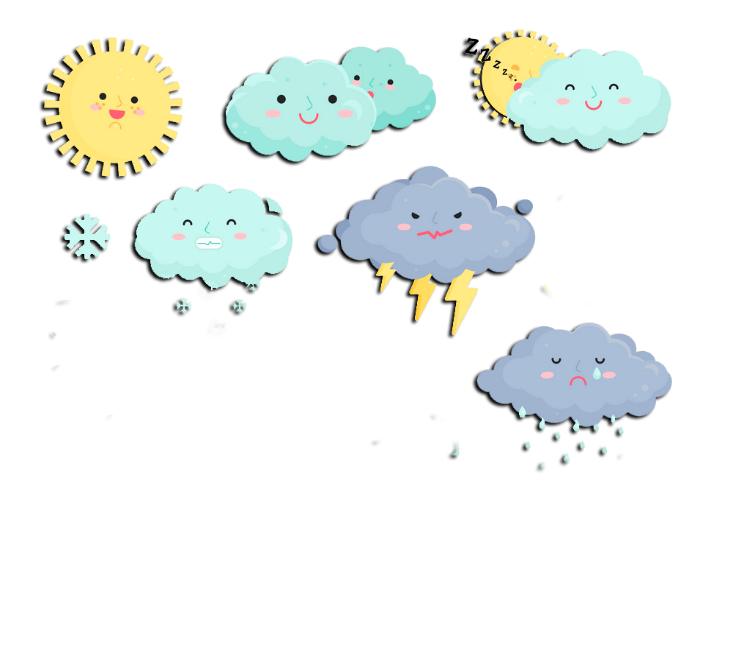 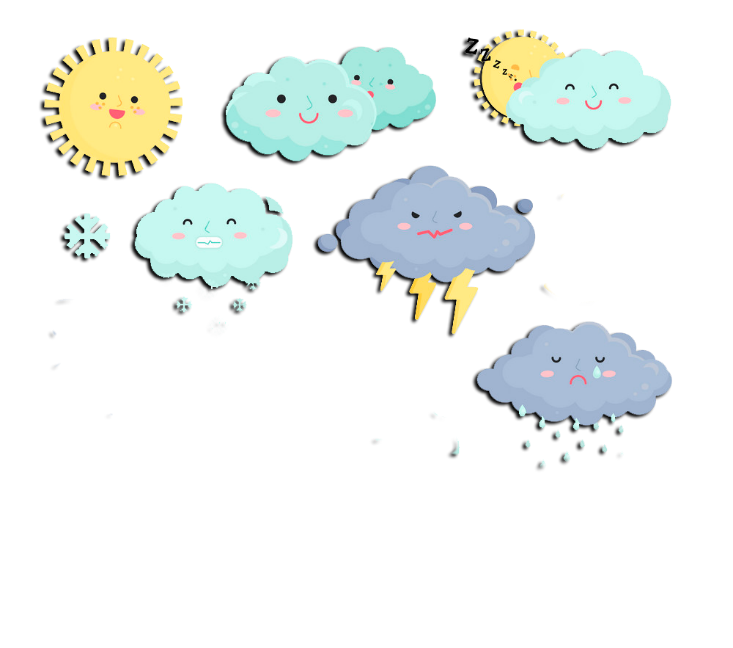 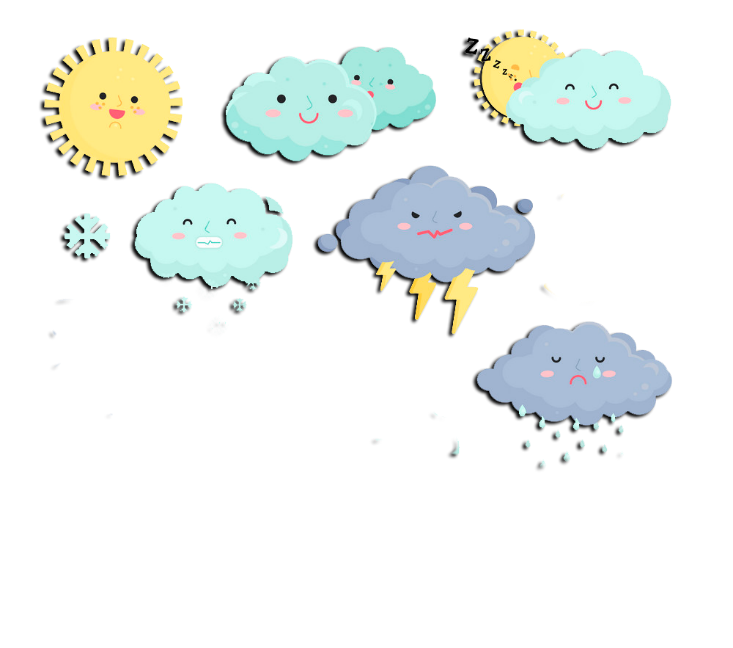 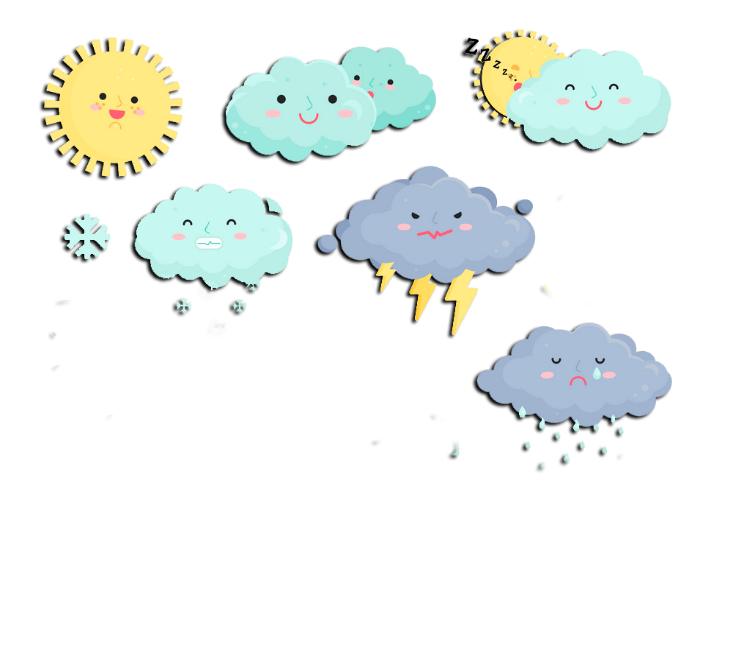 Ясно       хмарно     похмуро
дощ           гроза            сніг
Який стан неба?
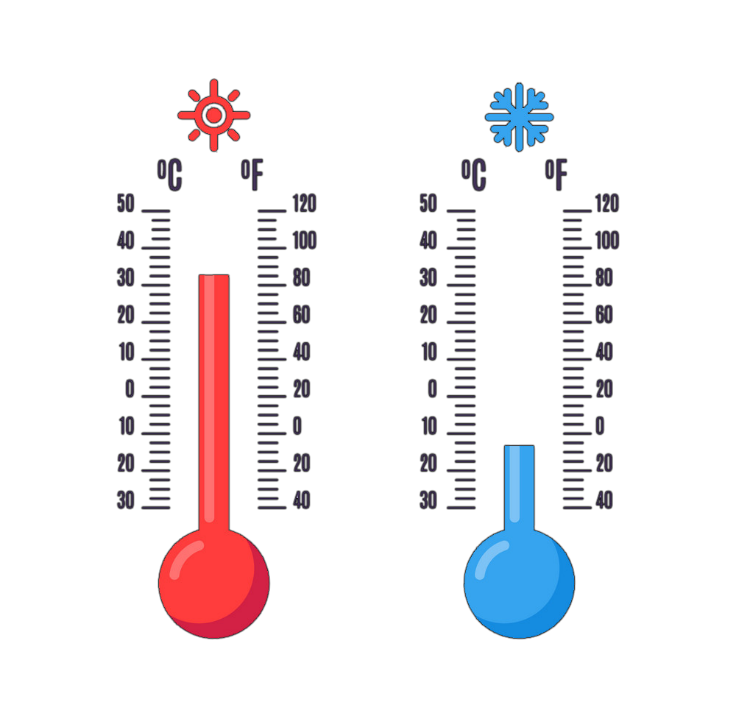 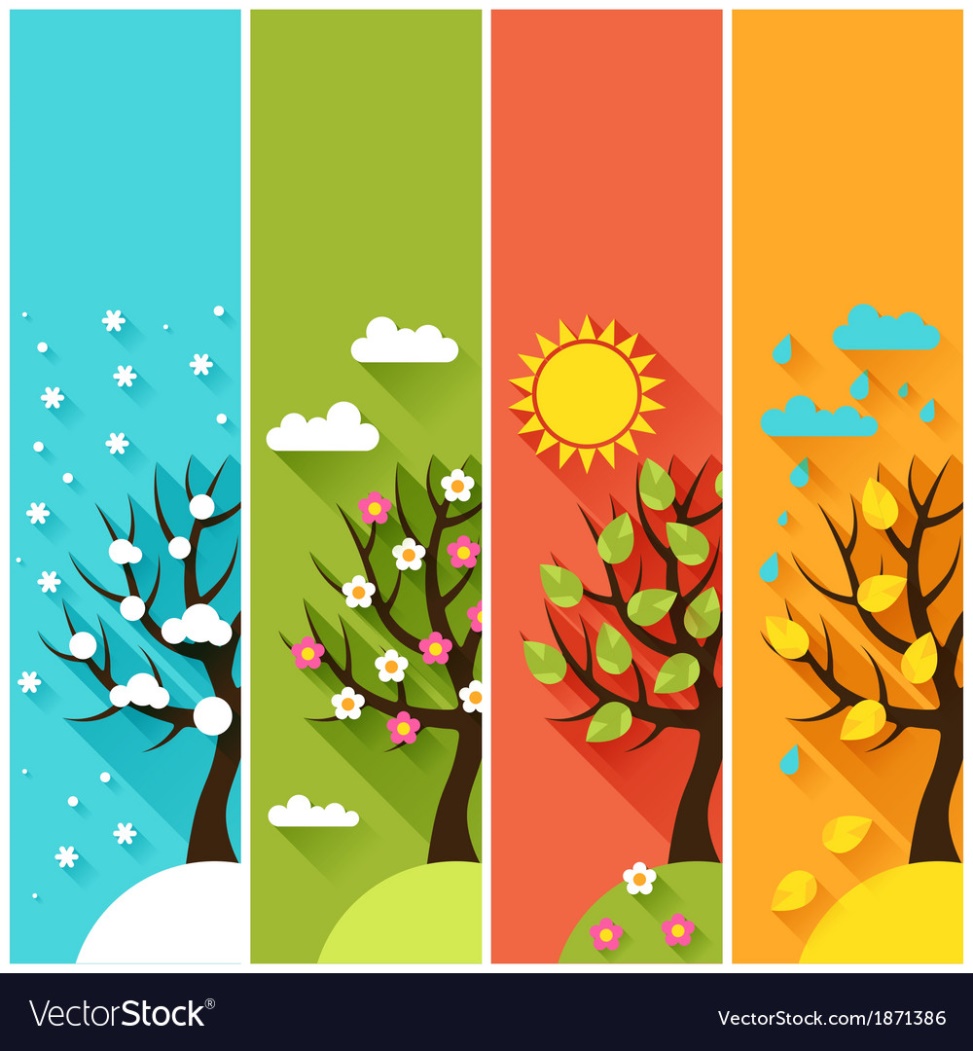 Яка зараз пора року?
Яка температура повітря?
Який місяць?
Чи були протягом доби опади?
Яке число?
Погода вітряна чи безвітряна?
Який день тижня?
Як ти гадаєш …
Хто такі захисники?
Це люди, які захищають нашу незалежність
Чи були у тебе зустрічі із захисниками?
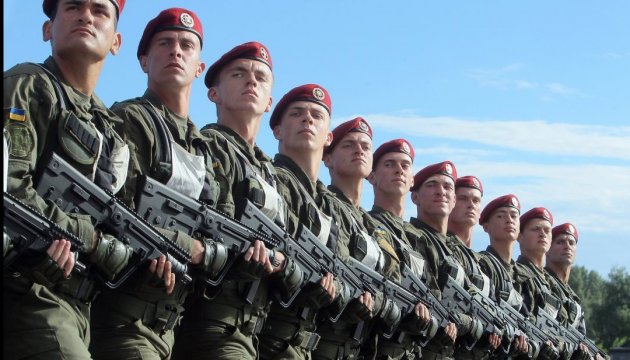 Які риси притаманні захиснику?
Мужність, любов до Батьківщини, відповідальність
Хто може бути захисником?
Захисники нашої держави
Захисники нашої держави боронять незалежність України. Це складний, 
але почесний обов’язок. 
Ті, хто безстрашно захищають нашу державу, – справжні герої!
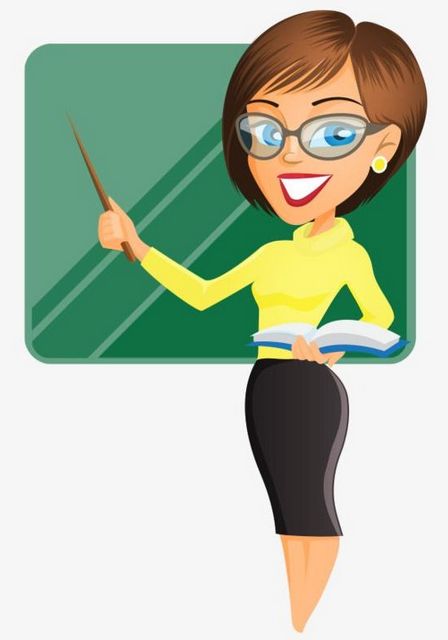 Але й вони, наші захисники, потребують нашої підтримки та розуміння.
Бо ми всі – єдина родина – українська громада! Ми всі прагнемо самостійності й незалежності!
Чи знайомий тобі цей вислів?
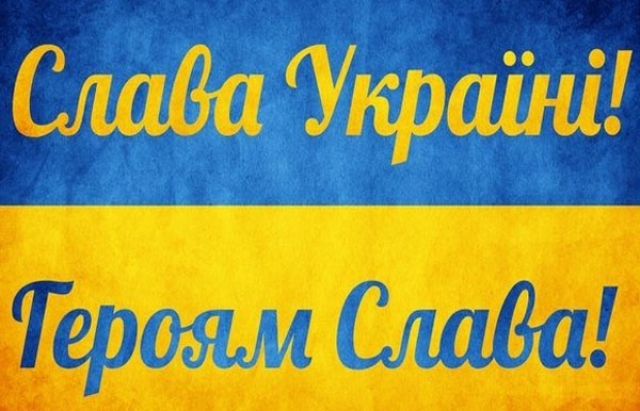 Це – українське вітання, національне гасло. Це привітання використовують в українській армії. 
Цим гаслом вшановують пам’ять загиблих воїнів.
Перегляд відеоролика про бійців АТО
Розглянь малюнки, які діти 
намалювали нашим захисникам
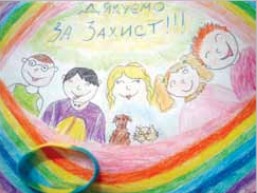 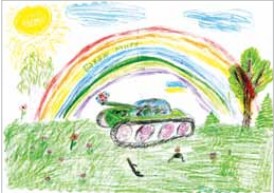 Що зображено на малюнках? 
Як ти подякуєш нашим  захисникам?
Фізкультхвилинка
Поясни прислів’я
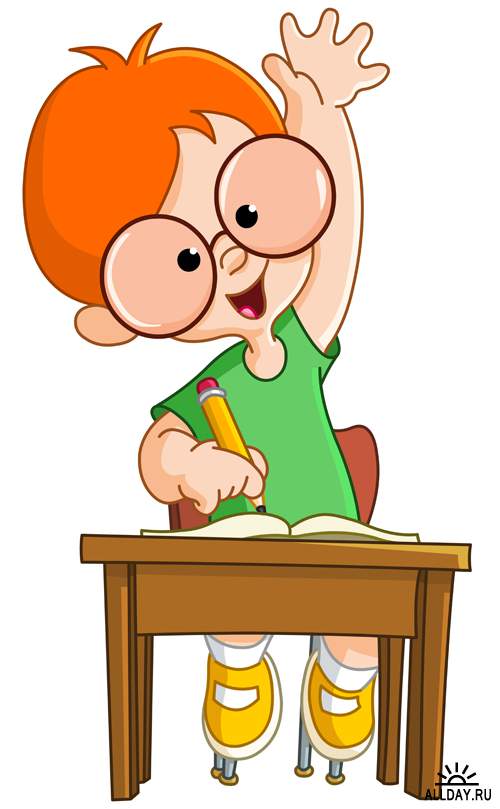 Де мужність, там і перемога.
Для перемоги треба діяти. 
Мужню людину ніщо не зламає. 
Вона йде назустріч небезпеці й 
не замислюється про труднощі.
Поміркуй
Чи знаєш ти хто такий волонтер?
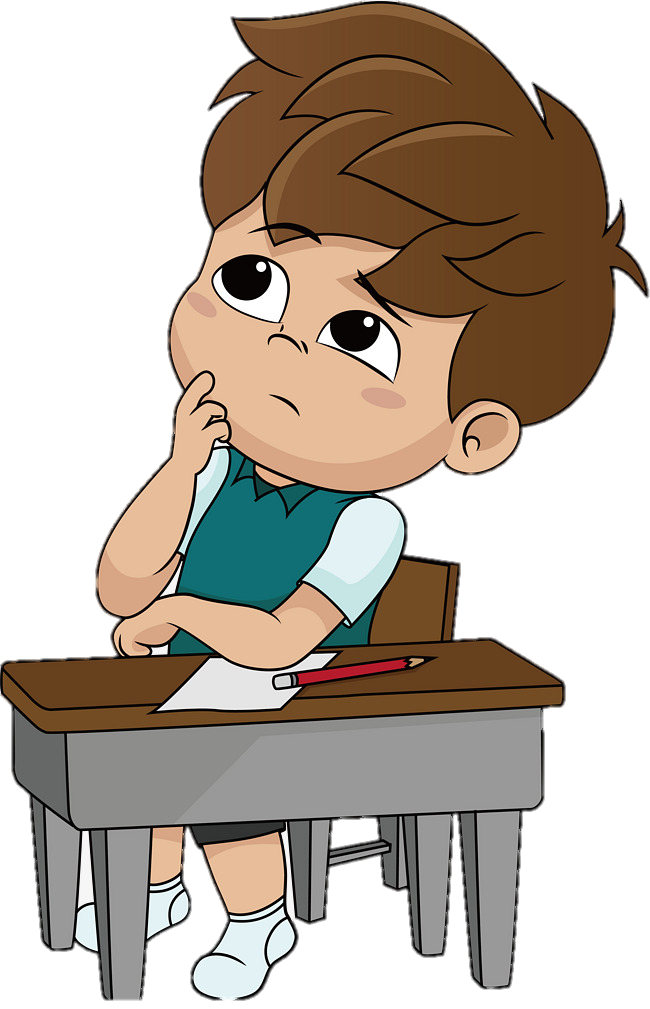 Волонтер – людина, яка займається добровільною, безкорисливою, суспільно- корисною  діяльністю.
Чи зустрічав/ла ти волонтерів?
Вправа «Мікрофон»
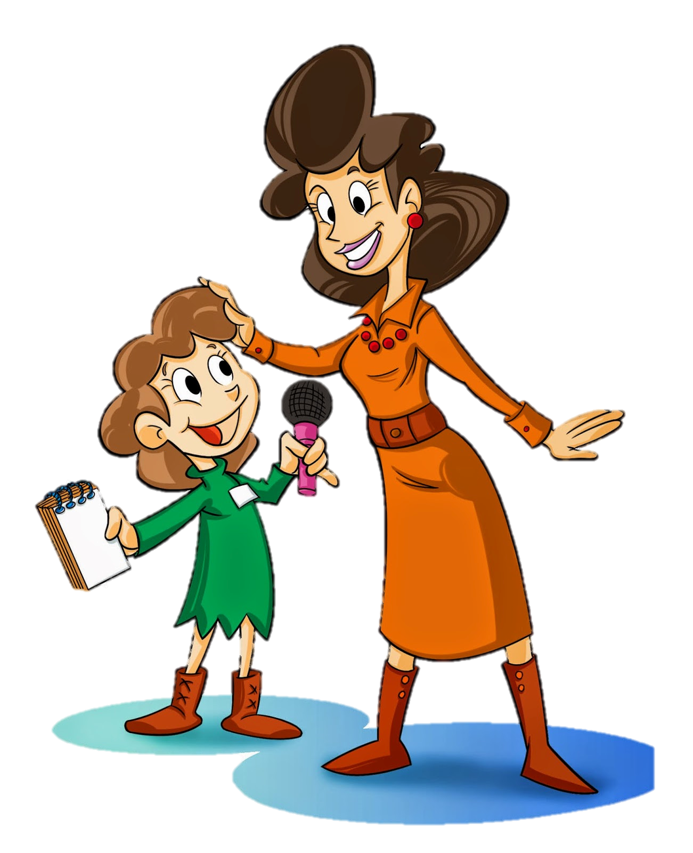 Чому без праці немає й добробуту?
Які корисні справи ти вже вмієш робити?
Чому захисники – це герої?
Про яке майбутнє для нашої країни ти мрієш?
Робота в зошиті
Познач правильну відповідь. Що означає слово «волонтер»?
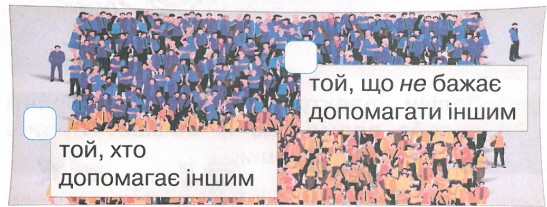 Створи малюнок для воїнів, які захищають нашу країну.
Сторінка
14 №5-6
Рефлексія «Загадкові листи»
Обери лист, який ти хочеш відкрити
(для відкриття по листі варто натиснути)
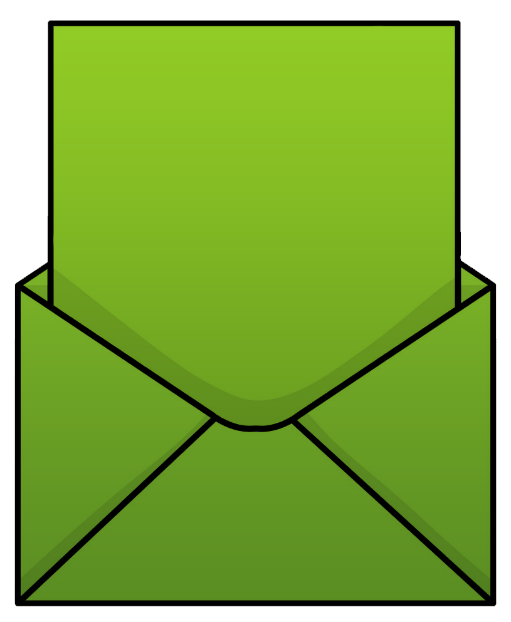 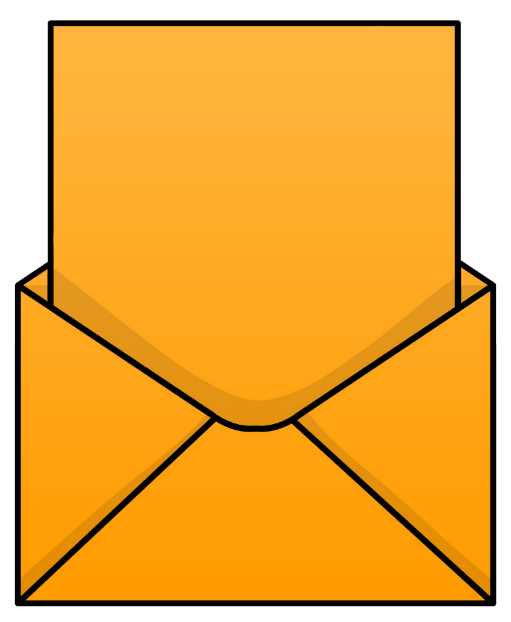 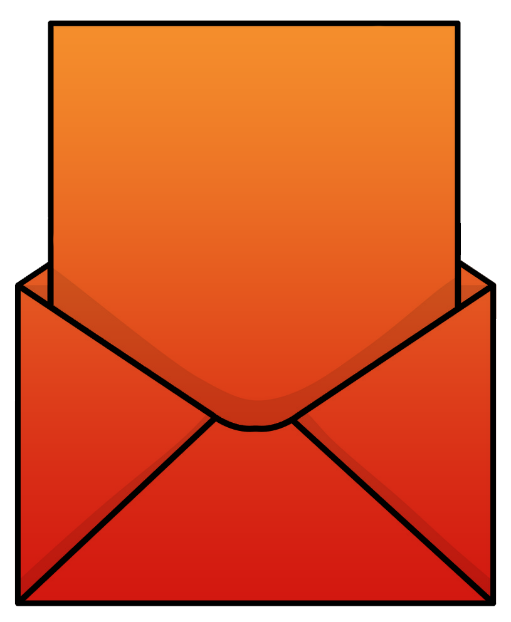 Сьогодні 
на уроці 
я навчився/
навчилася…
На уроці
я запам’ятав/
запам’ятала…
Найкраще 
мені вдалося…
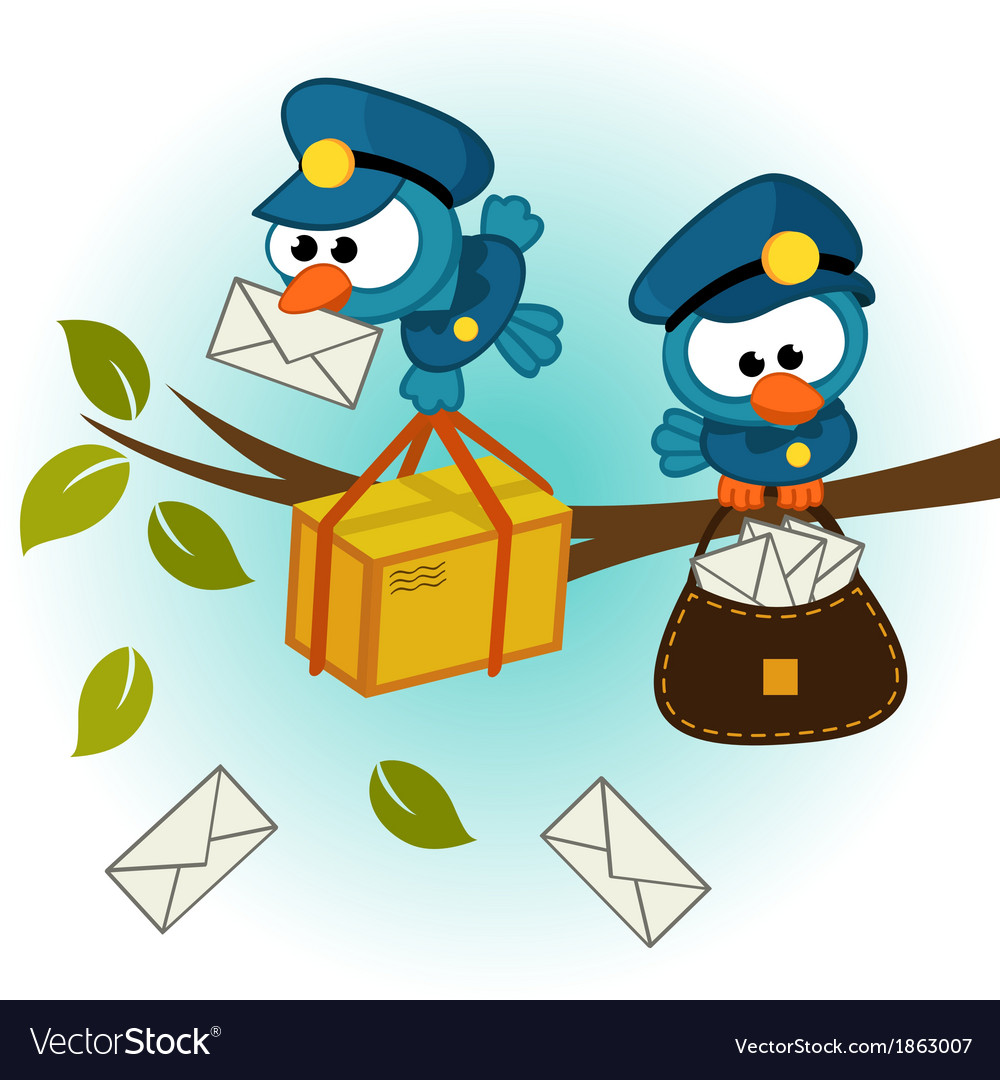 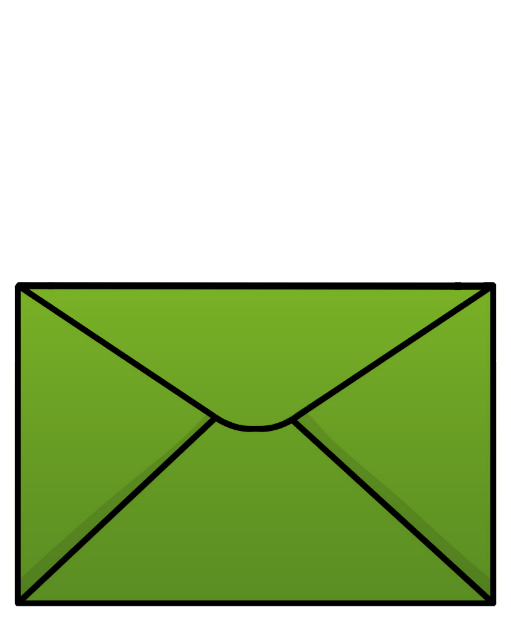 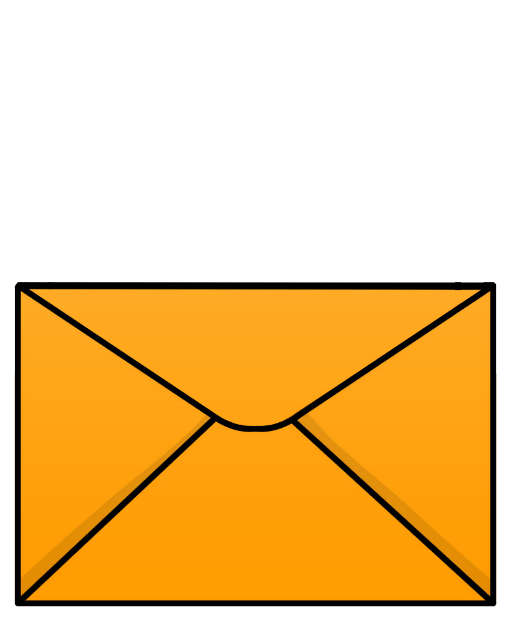 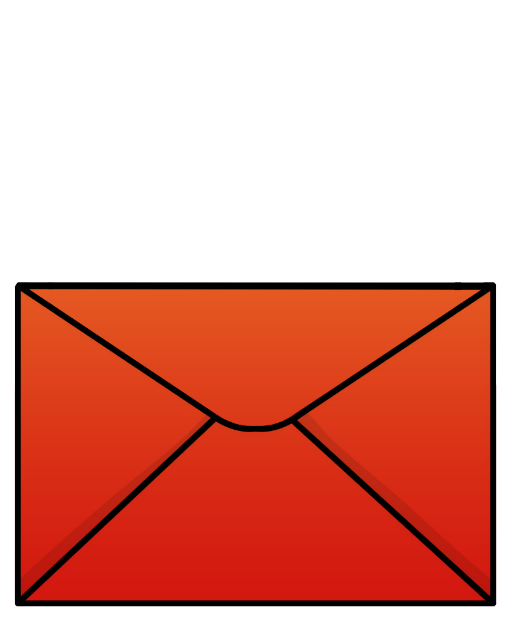 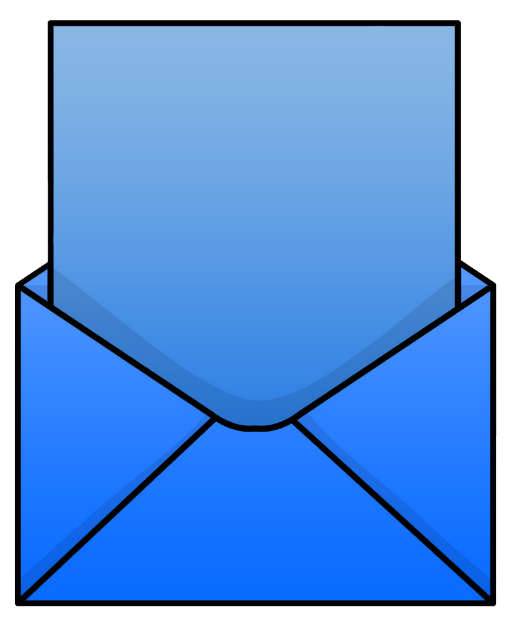 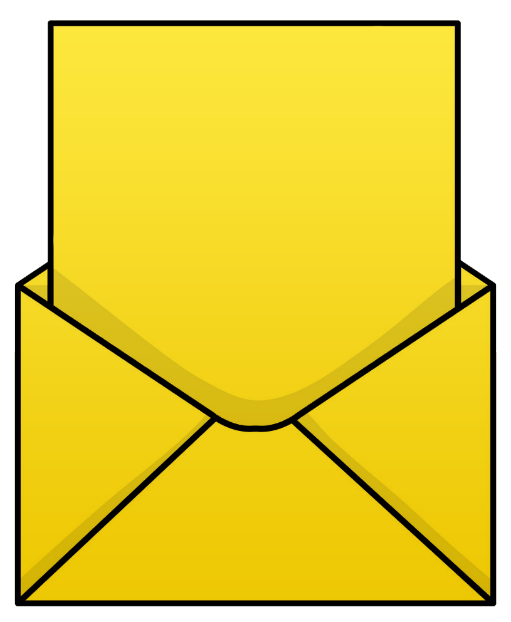 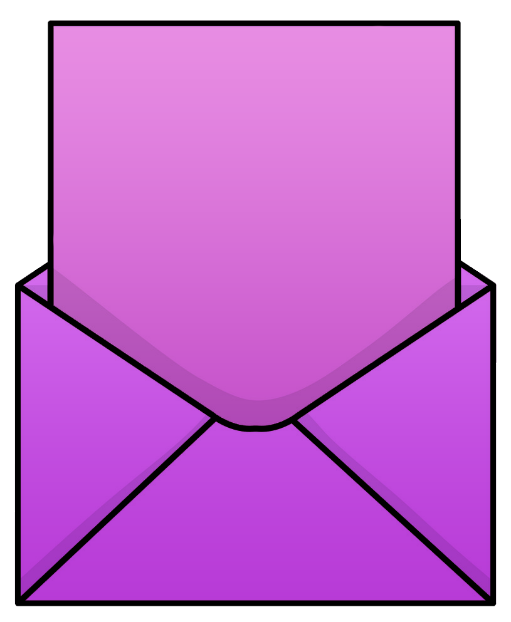 Урок 
завершую з настроєм…
Найбільше
 мені сподобалося…
Труднощі виникали…
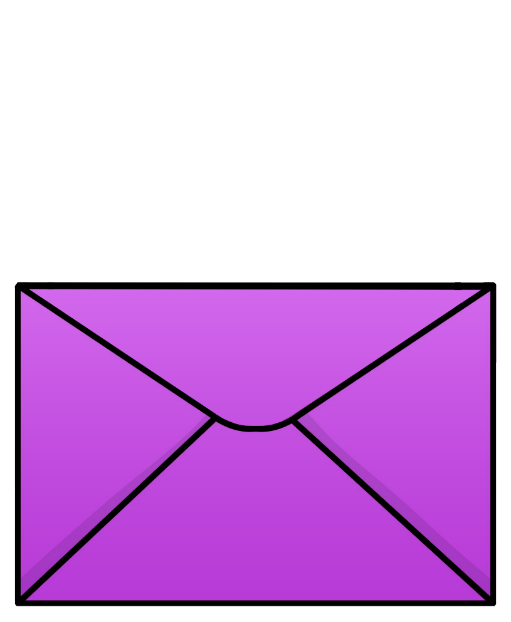 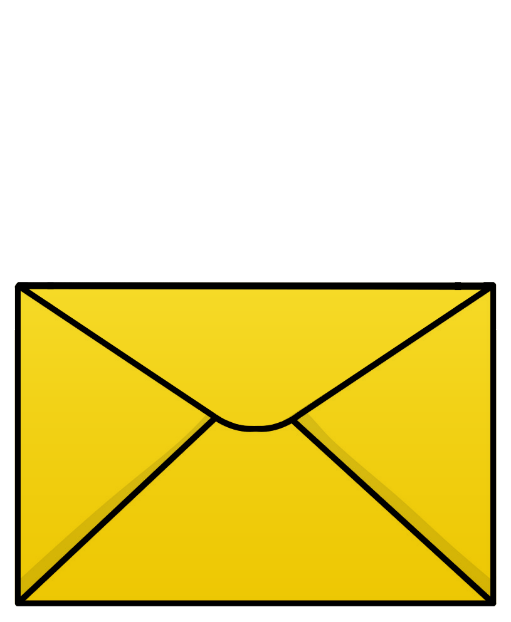 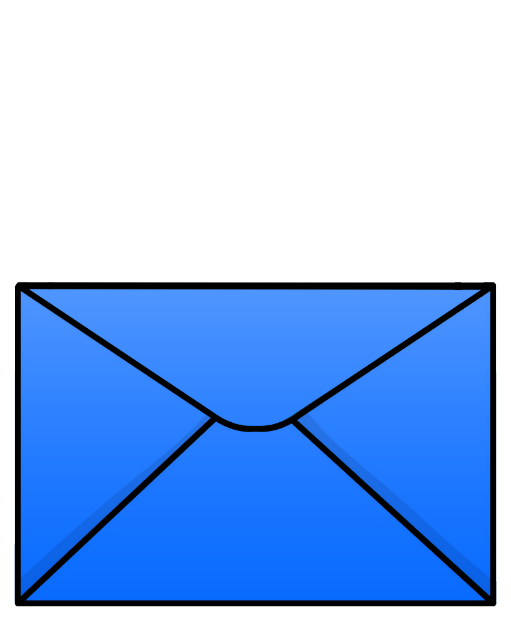